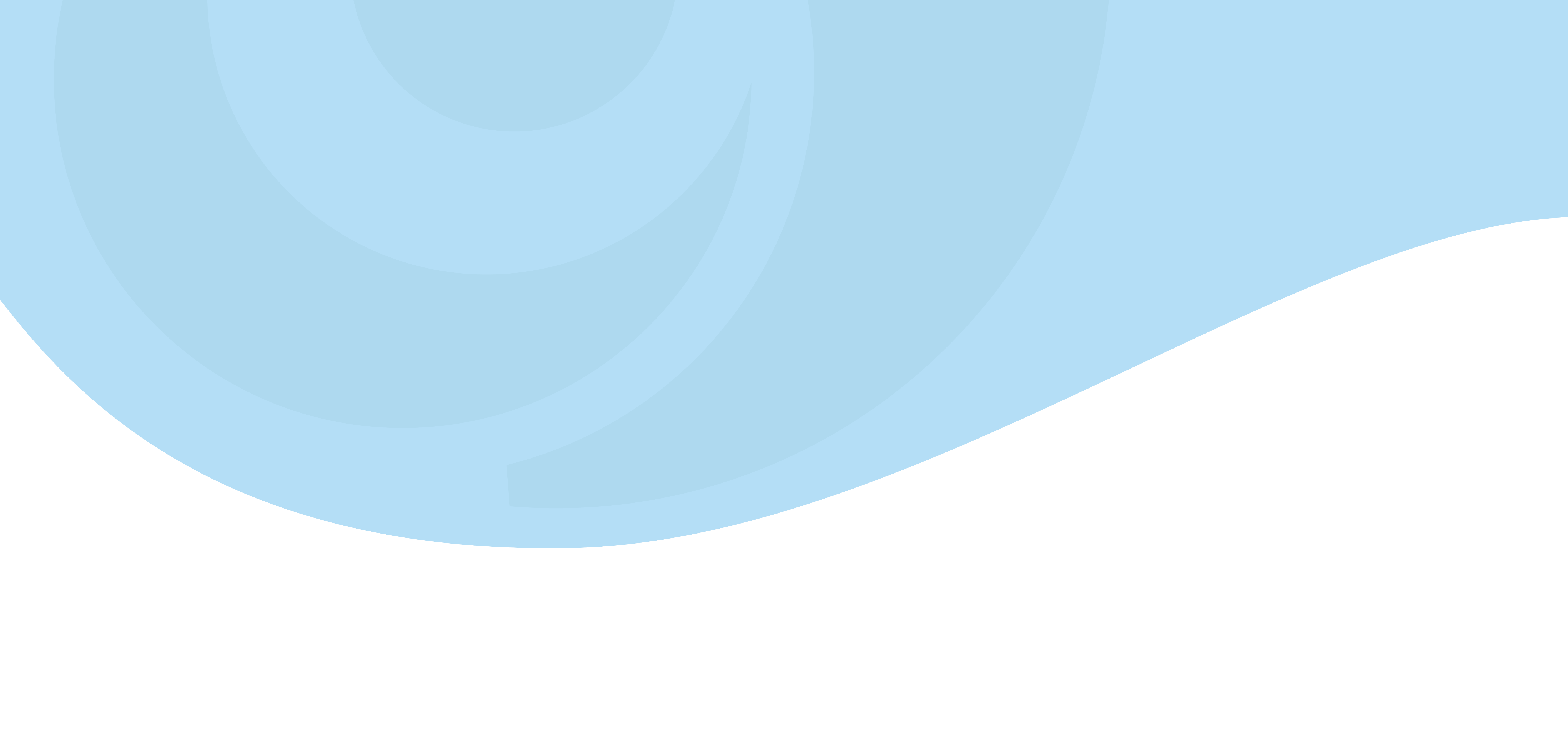 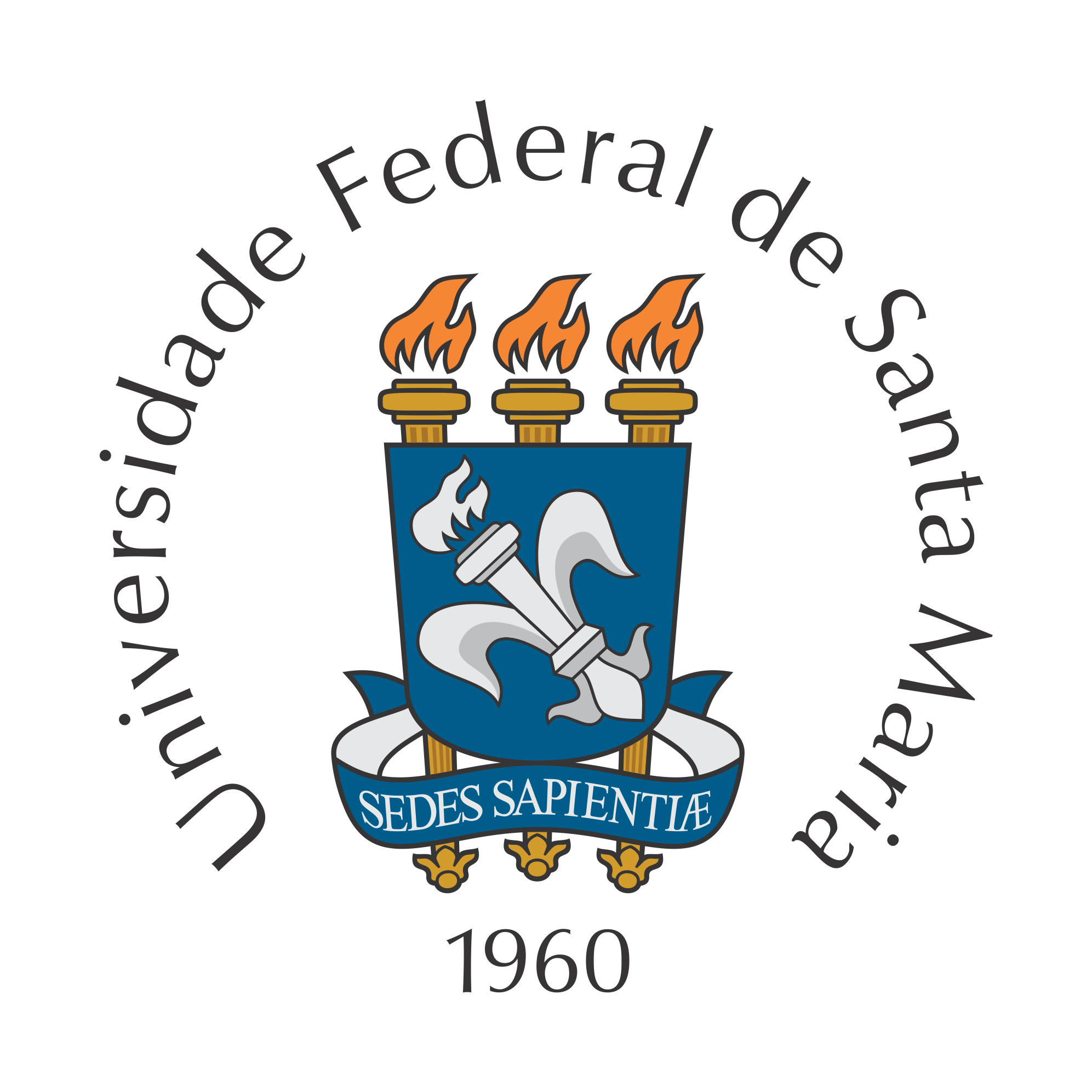 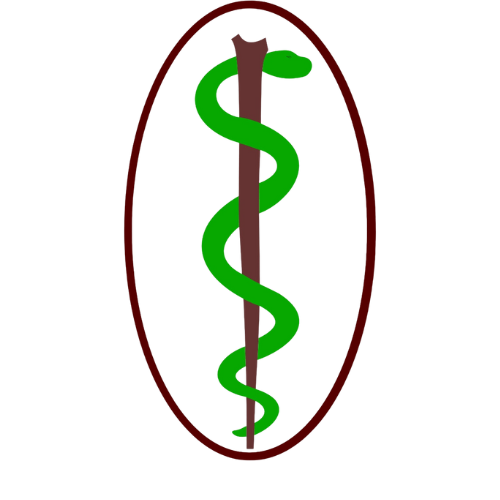 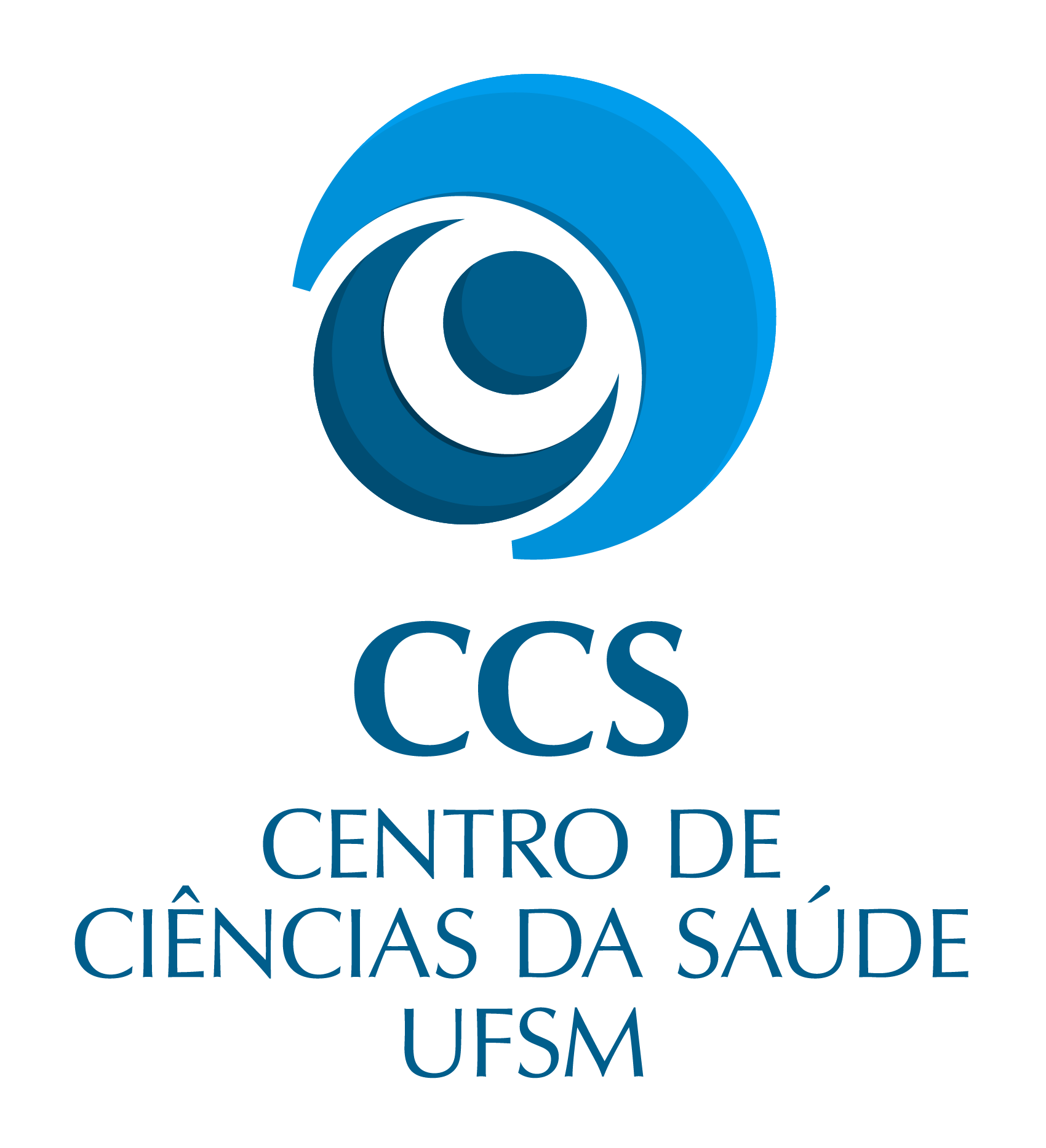 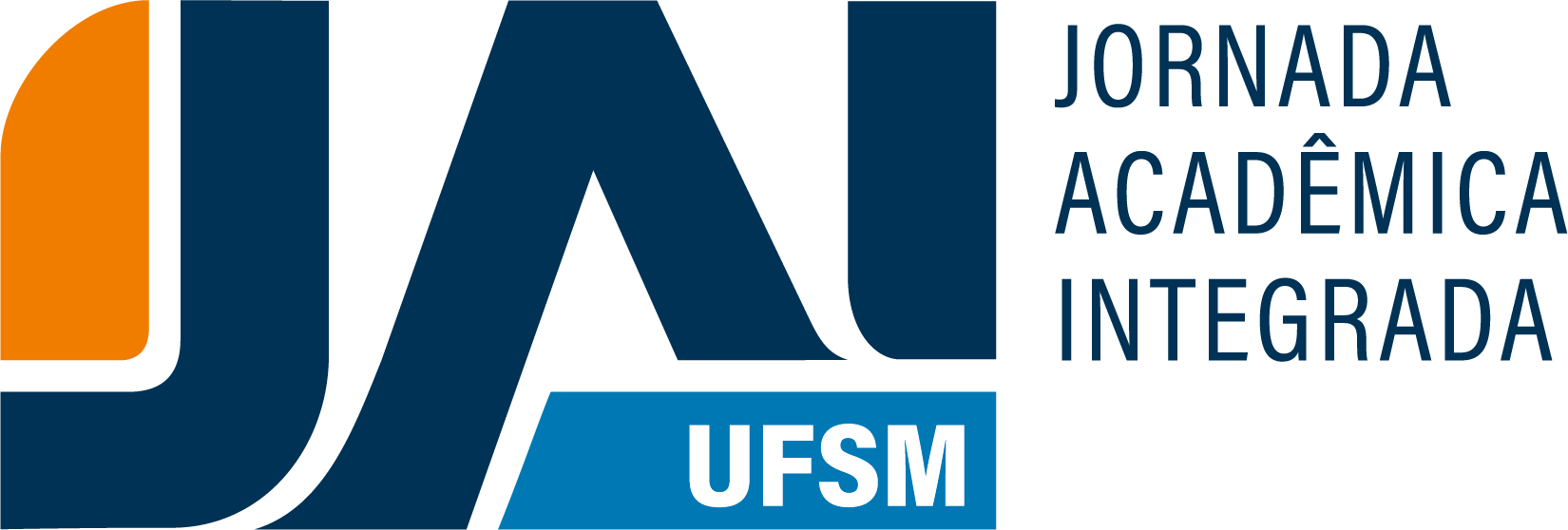 38ª Jornada Acadêmica Integrada - UFSM

ÁREA DO CONHECIMENTO
INDICAR SE É ENSINO, PESQUISA OU EXTENSÃO
título idêntico ao do resumo aceito
nomes e instituições dos autores